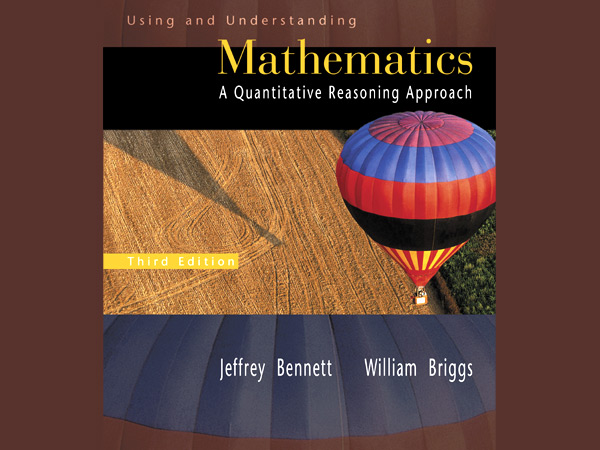 Copyright © 2005 Pearson Education, Inc.
Slide 5-1
Chapter 5
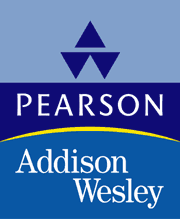 Copyright © 2005 Pearson Education, Inc.
5-A
Basic Steps in a Statistical Study
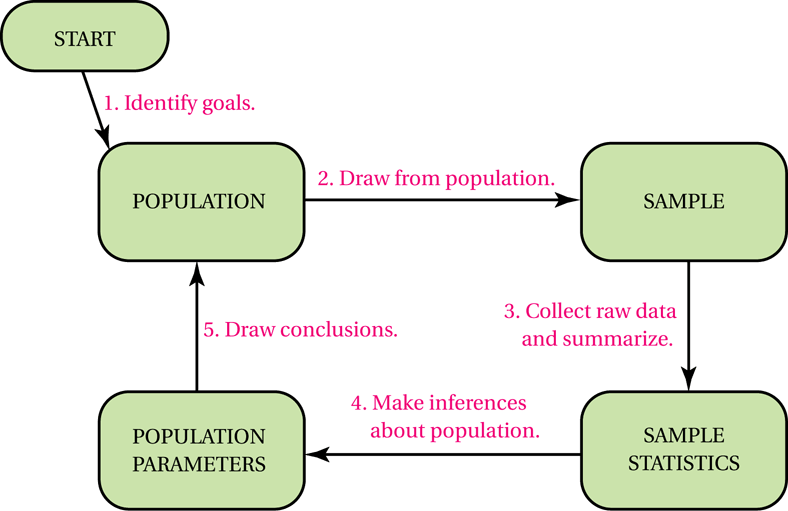 Copyright © 2005 Pearson Education, Inc.
Slide 5-3
[Speaker Notes: Help students understand this flow chart in the context of statistical research by perhaps using a contemporary example from a professional journal.]
5-A
Common Sampling Techniques
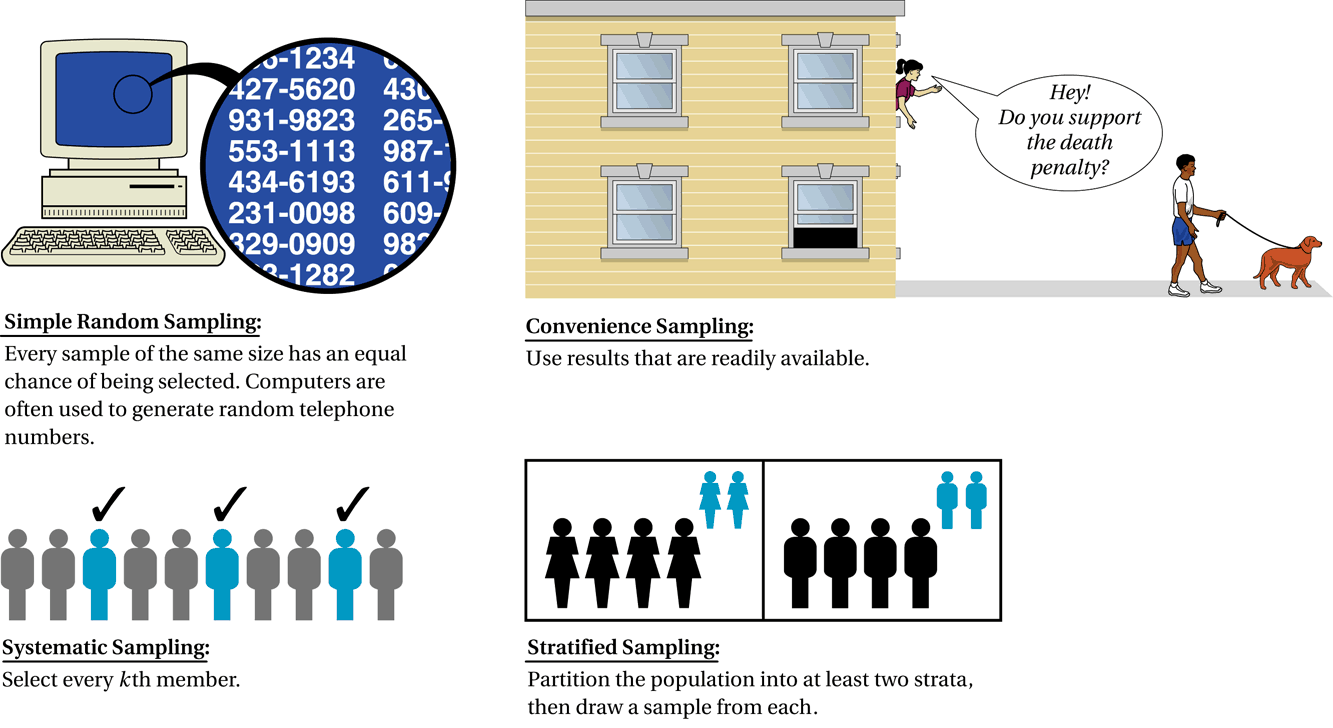 Copyright © 2005 Pearson Education, Inc.
Slide 5-4
[Speaker Notes: Stress that although a simple random sample may not be practical or necessary, it is still vital that the sample be as representative (unbiased) as possible in order to have valid data.]
5-A
Identify the Sampling Method Used
You are conducting a survey of students in a school. You choose 
	your sample by knocking on the every 3rd classroom door.
		Choosing every 3rd room makes this a systematic sample.
		The sample may be representative, as long as students were 
		randomly assigned to rooms.

To survey opinions on a new water line, a research firm 
	randomly draws the addresses or 200 homeowners from a 
	public list of all homeowners.
		The records presumably list all homeowners, so drawing randomly from
		this list produce a simple random sample. It has a good chance of being
		representative of the population.
Copyright © 2005 Pearson Education, Inc.
Slide 5-5
5-A
Types of Statistical Study
1.	In an observational study, researchers observe or 
	measure characteristics of the sample members but 
	do not attempt to influence or modify these 
	characteristics.

2.	In an experiment, researchers apply a treatment to 
	some or all of the sample members and then look 
	to see whether the treatment has any effects.
Copyright © 2005 Pearson Education, Inc.
Slide 5-6
5-A
Treatment and Control Groups
The treatment group in an experiment is the group of sample members who receive the treatment being tested.

The control group in an experiment is the group of sample members who do not receive the treatment being tested.

It is important for the treatment and control groups to be selected randomly and to be alike in all respects except for treatment.
Copyright © 2005 Pearson Education, Inc.
Slide 5-7
5-A
The Placebo Effect and Blinding
A placebo lacks the active ingredients of a treatment being testedin a study, but is identical in appearance to the treatment. Thus, study participants cannot distinguish the placebo from the real treatment.

The placebo effect refers to the situation in which patients improve simply because they believe they are receiving a useful treatment.

An experiment is single-blind if the participants do not know whether they are members of the treatment group or members of the control group, but the experimenters do know.

An experiment is double-blind if neither the participants nor the experimenters (people administering the treatment) know who belongs to the treatment group and who belongs to the control group.
Copyright © 2005 Pearson Education, Inc.
Slide 5-8
5-B
Should I Believe a Statistical Study?
Identify the Goal, Population and Type of Study
Consider the Source
Look for Bias in the Sample
Look for Problems in Defining or Measuring the Variables of Interest
Watch out for Confounding Variables
Consider the Setting and Wording in Surveys
Check that Results are Presented Fairly
Stand Back and Consider the Conclusions
Copyright © 2005 Pearson Education, Inc.
Slide 5-9
[Speaker Notes: Have students, in small groups, read a statistical study and evaluate it using the eight guidelines.]
5-C
Summarizing Raw Data
20 scores from a 100-point exam
76   	80	78	76	94	75	98	77	84	88
81	72	91	72	74	86	79	88	72	75
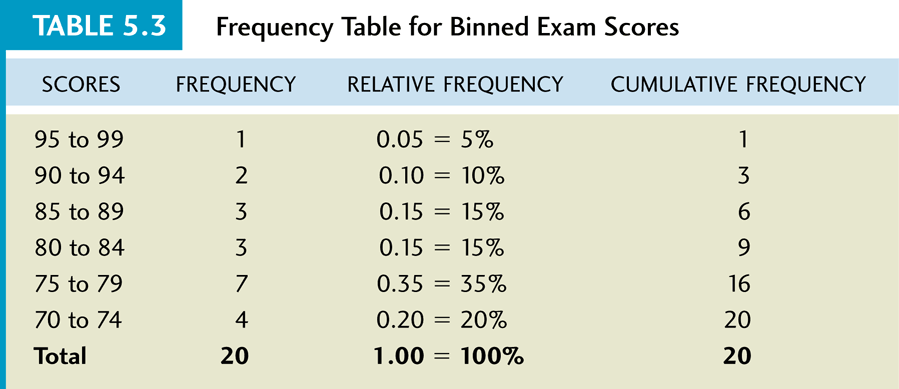 Copyright © 2005 Pearson Education, Inc.
Slide 5-10
[Speaker Notes: Show students how to take raw data and do the following:  1)  group data, 2)  compute actual and relative frequencies, and 3) make a bar and a pie graph.]
5-C
Important Labels for Graphs
Title/Caption

Vertical scale and title

Horizontal scale and title

Legend
Copyright © 2005 Pearson Education, Inc.
Slide 5-11
5-C
Bar and Pie Graphs
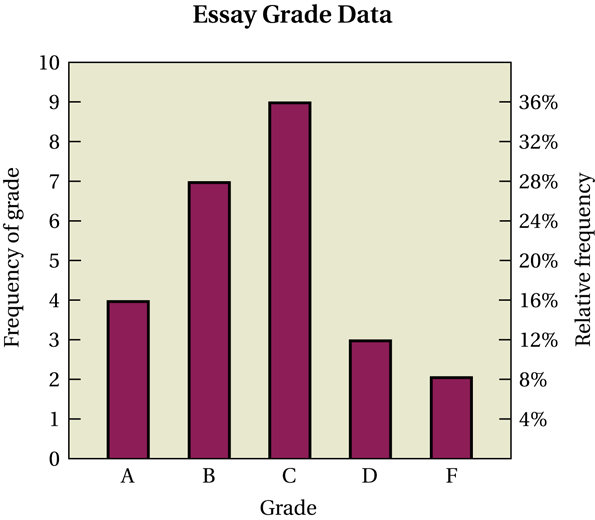 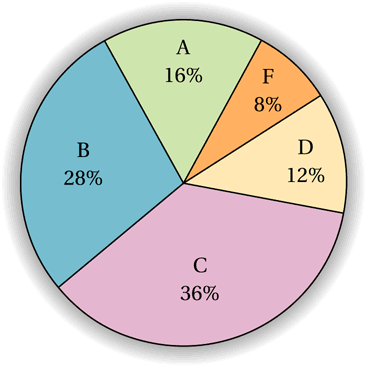 Copyright © 2005 Pearson Education, Inc.
Slide 5-12
[Speaker Notes: Both graphs represent the same data set.  Discuss the pros and cons of the graphs.]
5-C
Definitions
Histogram:  a bar graph for quantitative data categories. The bars have a natural order and the bar widths have specific meaning.

Line chart:  shows the data value for each category as a dot, and the dots are connected with lines. For each dot, the horizontal position is the center of the bin it represents and the vertical position is the data value for the bin.

Time-series diagram:  a histogram or line chart in which the horizontal axis represents time.
Copyright © 2005 Pearson Education, Inc.
Slide 5-13
5-D
Graphics in the Media
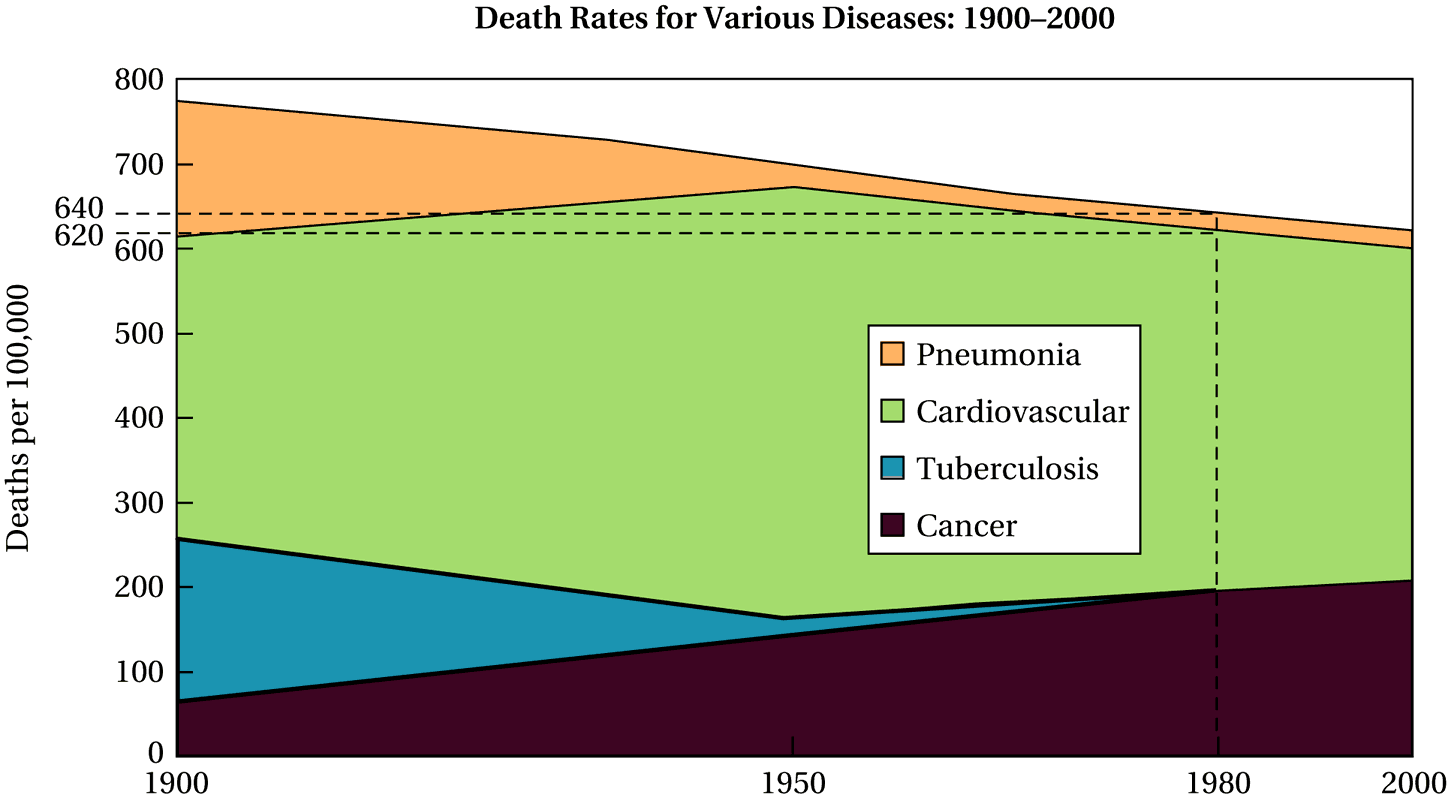 Copyright © 2005 Pearson Education, Inc.
Slide 5-14
[Speaker Notes: Illustrate with this graphic how color can help the researcher identify, at a glance, patterns and key geographical regions that may be of an influence in the context of the study.]
5-D
Graphics in the Media
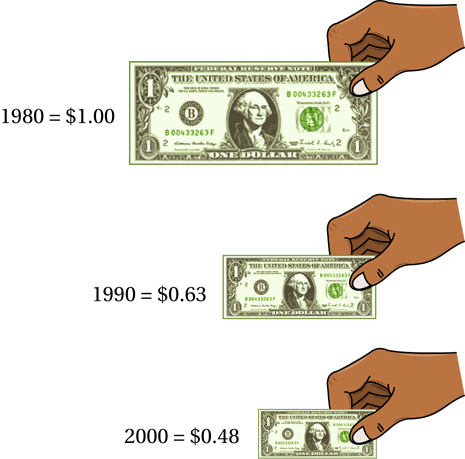 Copyright © 2005 Pearson Education, Inc.
Slide 5-15
[Speaker Notes: Show students why many two dimensional graphics can distort our perspective either intentionally or unintentionally.  Explain the idea of area versus length of the dollars.]
5-D
Graphics in the Media
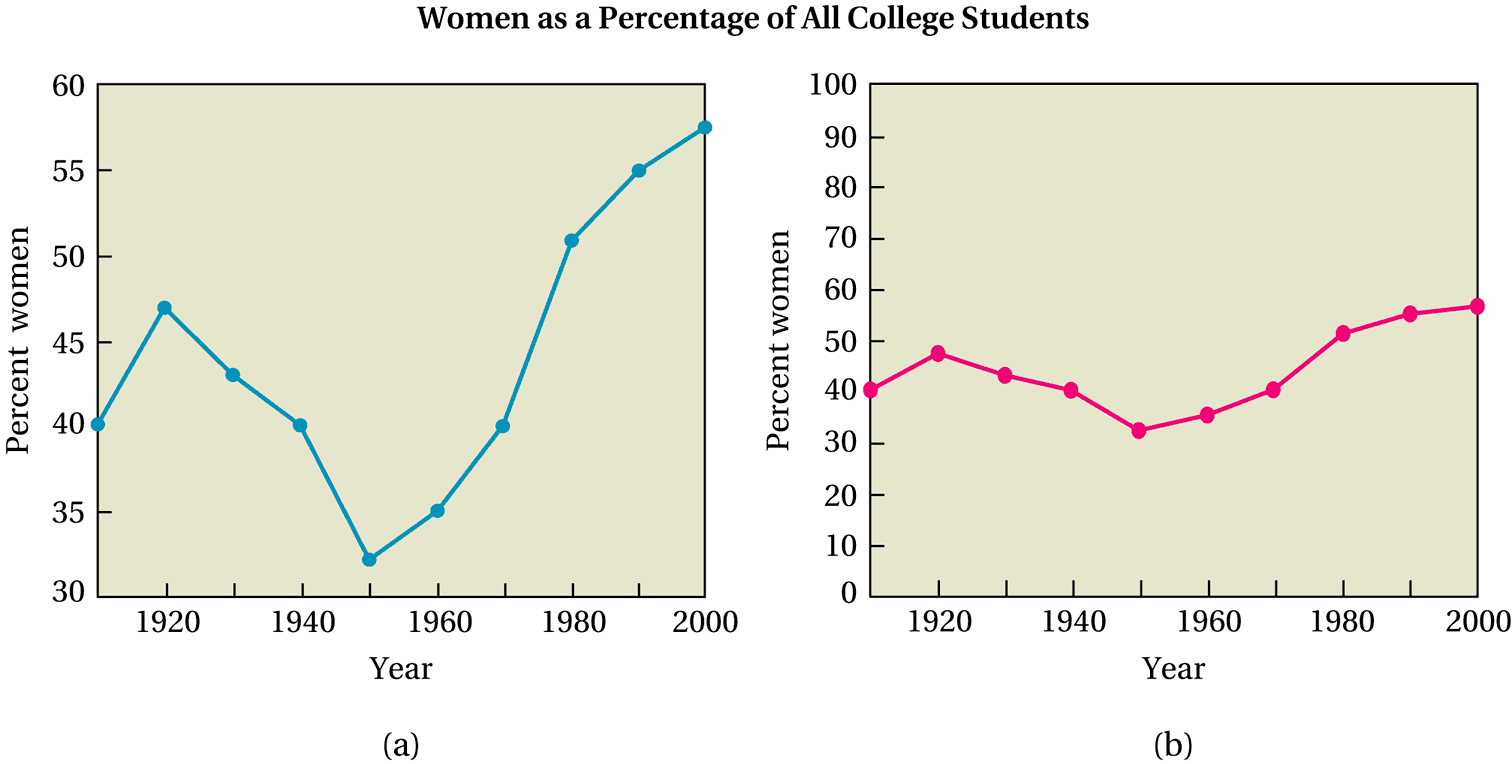 Copyright © 2005 Pearson Education, Inc.
Slide 5-16
[Speaker Notes: Illustrate and stress the importance of choosing a scale when graphing data and reading a graph's scale carefully.  Help students realize that the choice of a scale can change the look of the data.]
5-D
Graphics in the Media
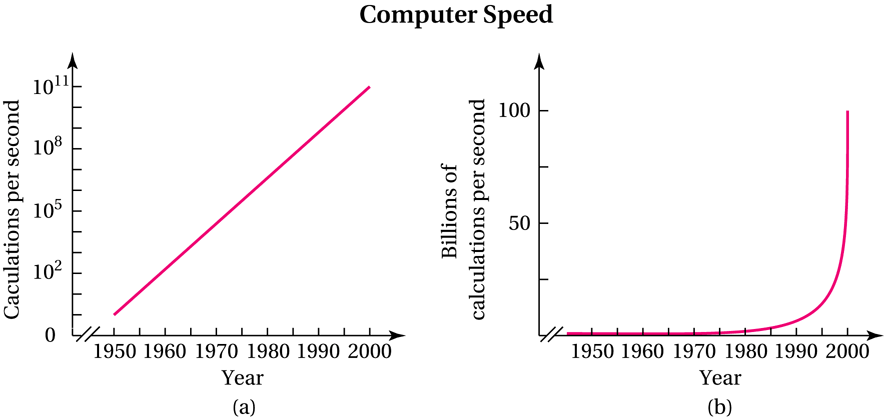 Copyright © 2005 Pearson Education, Inc.
Slide 5-17
[Speaker Notes: Illustrate and stress the importance of choosing a scale when graphing data and reading a graph's scale carefully.  Help students realize that the choice of a scale can change the look of the data.]
5-E
Correlation and Causality
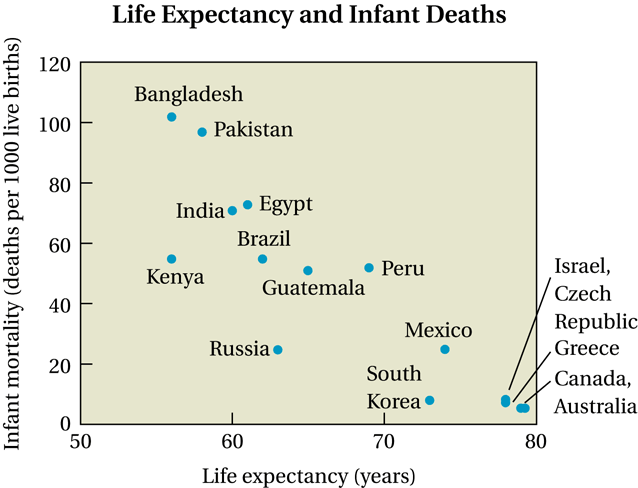 A scatter diagram for life expectancy and infant mortality.
Copyright © 2005 Pearson Education, Inc.
Slide 5-18
[Speaker Notes: Present students with various scatter plots of data and have them discuss the type and strength of correlation as well as possible explanations for the correlation.  This may be an excellent opportunity to touch on the difference between correlation and causation.]
5-E
Correlation and Causality
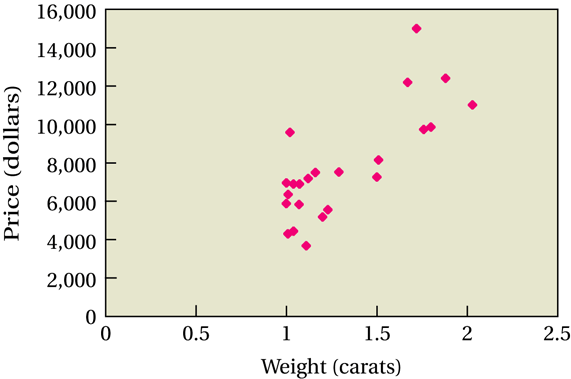 A scatter diagram for diamond weights and prices.
Copyright © 2005 Pearson Education, Inc.
Slide 5-19
5-E
Relationships Between Two Data Variables
No correlation:		There is no apparent relationship between the 
                                            two variables.

Positive correlation:	Both variables tend to increase (or decrease) 			together.

Negative correlation:	The two variables tend to change in opposite 			directions, with one increasing while the other 			decreases.

Strength of a correlation:	The more closely two variables follow the general 			trend, the stronger the correlation (which may be 			either positive or negative).  

In a perfect correlation, all data points lie on a straight line.
Copyright © 2005 Pearson Education, Inc.
Slide 5-20
[Speaker Notes: Present students with various scatter plots of data and have them discuss the type and strength of correlation as well as possible explanations for the correlation.  This may be an excellent opportunity to touch on the difference between correlation and causation.]